CCAM Technical Assistance Center Webinar: Introduction to You Get What You Measure
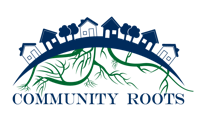 Bill Wagner, CCAM Technical Assistance Center
Melissa Levy, Community Roots
Shanna Ratner, Yellow Wood Associates
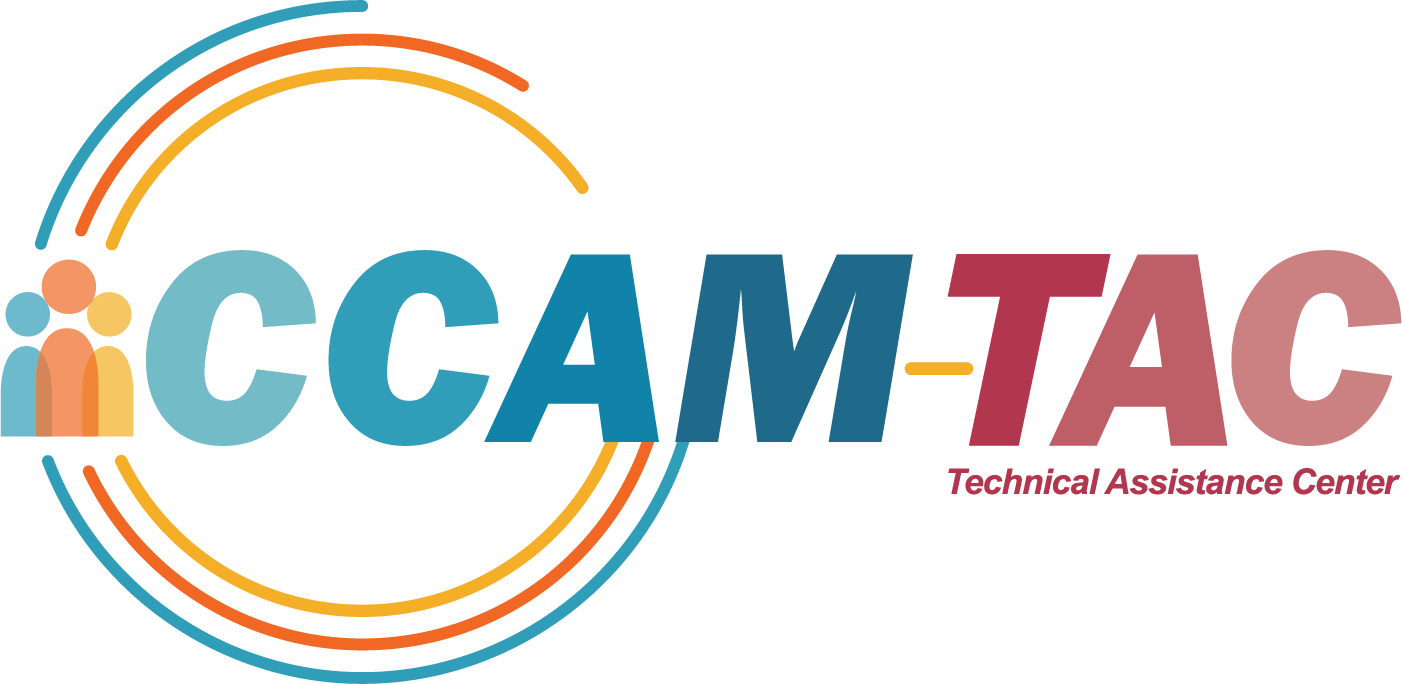 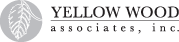 [Speaker Notes: Bill]
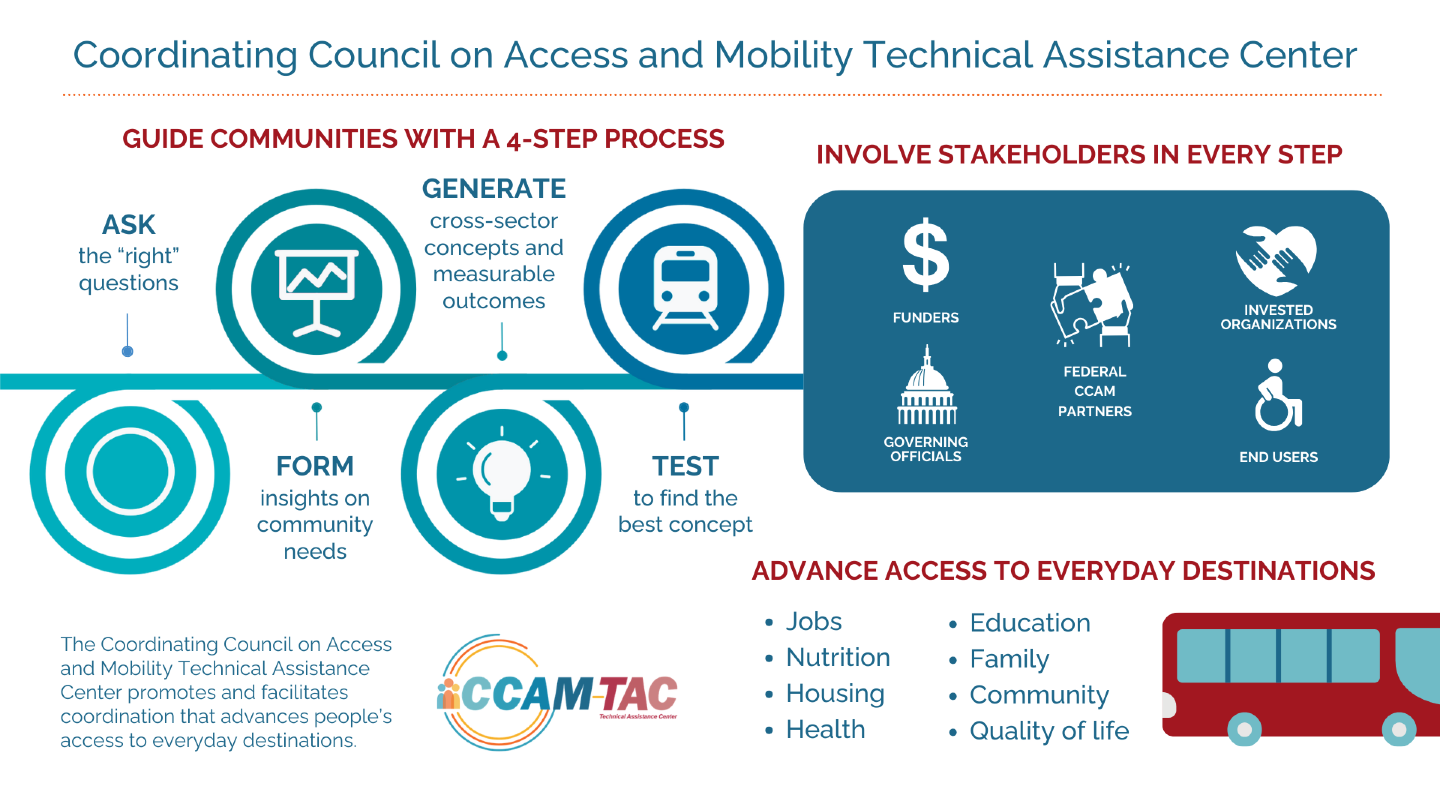 [Speaker Notes: Bill]
AGENDA
GOAL: We have an integrated process for CCAM-TAC that we have co-created that results in outcome measures that matter.
[Speaker Notes: Shanna]
SCOPE OF CONSULTANT’s WORK
[Speaker Notes: Shanna]
Human Centered Design Process
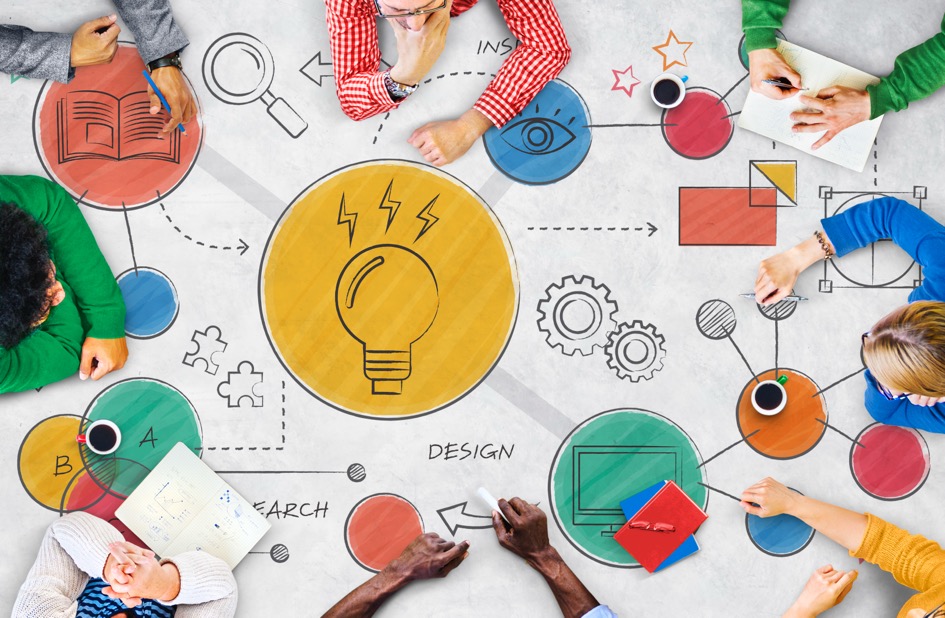 Planning Grants
Select/articulate a challenge area
Create a focus question
Define target population and community
Develop a multi-stakeholder team
Conduct primary and secondary research
Make sense of the research
Generate 3 solution concepts and fine tune
Test assumptions in the field
Develop and present team pitch
[Speaker Notes: Bill]
Human-Centered Design Process
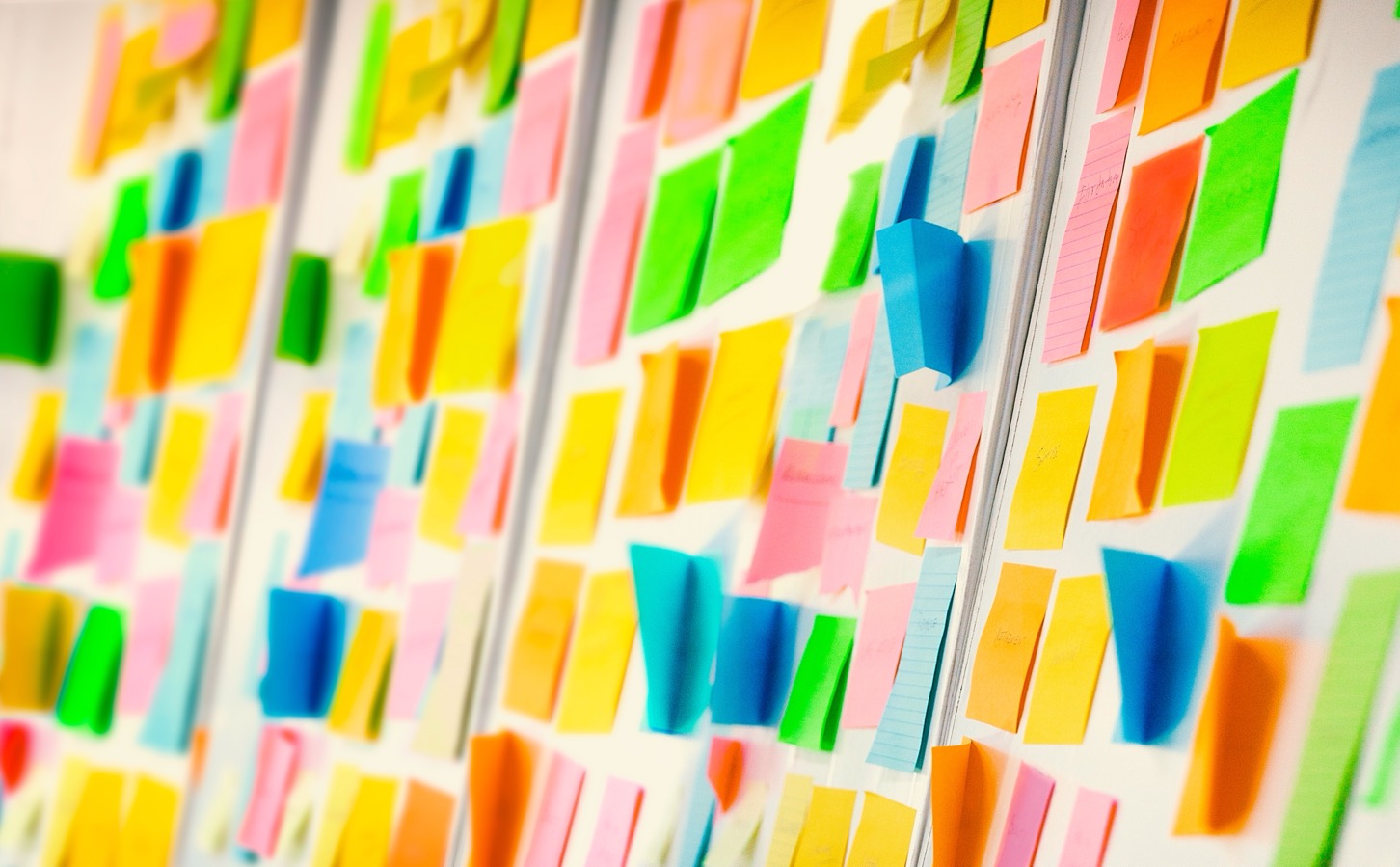 Pilot Grants - Based on completing human-centered design planning process
CCAM-TAC facilitator:
Assists in coordinating with federal & other partners
Helps identify missing information
Helps develop performance metrics
Provides ongoing support and resources
[Speaker Notes: Bill]
We expect the combination to provide a powerful method for identifying, connecting, and deploying  a full range of partners and resources required to make change that lasts.
[Speaker Notes: Shanna Human-centered design is a problem-solving technique that puts real people at the center of the development process, enabling you to create products and services that resonate and are tailored to your audience’s needs.
The goal is to keep users’ wants, pain points, and preferences front of mind during every phase of the process.]
You Get What You Measure:A values-based approach to strategic planning and measurement
[Speaker Notes: Shanna]
Process Overview
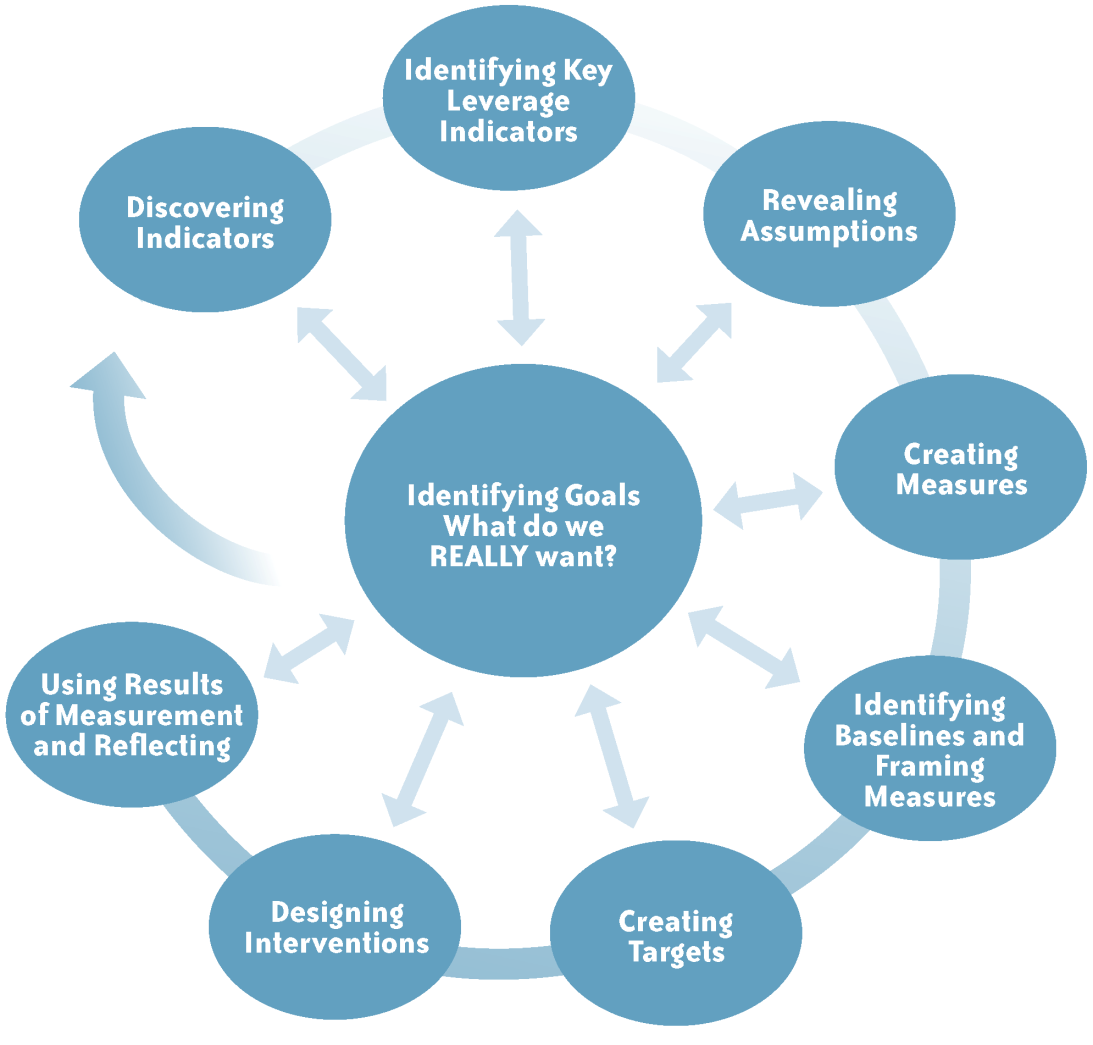 [Speaker Notes: Shanna
Linking Goals with Values
Identifying Key Leverage and Key Results Indicators
Developing a Measurement Plan
Taking Action

Goals which are built on “participants” values
	(3 types of stakeholders need to be involved) 
Those whose cooperation is absolutely essential to reaching the goal
Those in a position to prevent the organization from reaching the goal
Those who will be affected as the organization makes progress towards its goal, but whose cooperation is not essential

Note:	Everyone has a voice in articulating values, selecting themes, 	creating goals, and identifying indicators that would demonstrate 	real progress toward meeting the goal.]
It Starts with Goals: From Activities to ConditionsAn Example from CCAM-TAC
Original activity:
Enhance safe, accessible, and equitable transportation options aligned with the CCAM-TAC through regional, state, and local coordination and strategic partnerships.
Actively engage CCAM-TAC members, Federal agencies, their grantees, partners, and stakeholders to emphasize the important role of transportation in access to services and everyday destinations, and to provide technical assistance to reduce barriers to human services transportation coordination.
Reframed goal:
Access to economic opportunity, health-related destinations, community and peer support and determinants of health is improved for specific target populations.
Cross-sector partnerships that support mobility solutions are created and maintained.
[Speaker Notes: Shanna – It’s not what you do; it’s what happens as a result of what you do that matters.]
Draft External Goals for CCAM-TAC
Access to economic opportunity, health-related destinations, community and peer support and determinants of health is improved for specific target populations.
Human-centered design process is used to determine implementation choices. 
Cross-sector partnerships that support mobility solutions are created and maintained. 
Quality of life of riders is improved through access to transportation. Outcomes of mobility solutions are measured and framed – benefits to users and other beneficiaries are captured.
Investors recognize their self-interests in investing in improving transportation access. Mobility solutions are financially sustainable.
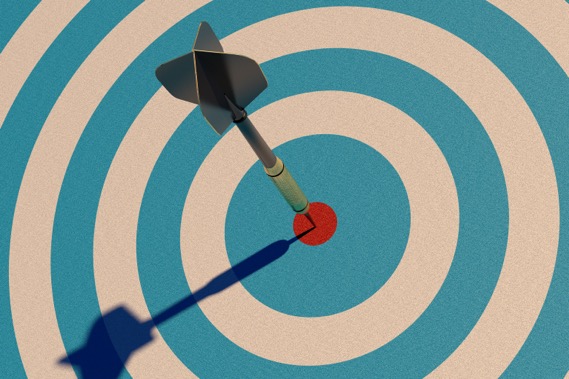 [Speaker Notes: Shanna
Explain about activities versus conditions and the use of the present tense. Explain what an external goal is]
Draft Internal Goals
Federal agencies, Regional, state departments of Medicaid and Transportation, and local resources are actively coordinated with local resources to achieve goals. 
3 levels of success with federal agencies
They contract with CCAM-TAC to meet needs of their constituents
They announce CCAM-TAC RFPs on their websites
They contribute resources to specific CCAM-TAC projects – one offs
 
Models, examples, best practices, and guidance are provided to agencies and communities regarding available transportation resources and funding. Resources are available to conduct customized research using new transportation related data, strategies, or insights.
CCAM-TAC staff and partners are equipped to provide effective technical assistance to grantees, their partners and stakeholders. Tools and training is available -  Cost allocation tools, data-based policy map and community provider map – tools to be provided with training.
A phased process including planning and implementation grants is used to identify viable solutions.
The exchange of timely and relevant information among transportation activists at all levels is supported.
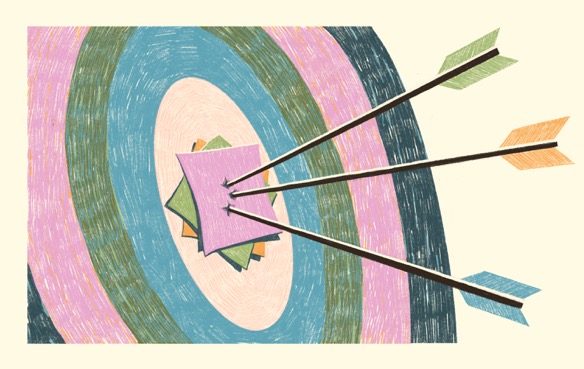 [Speaker Notes: Shanna – explain what an internal goal is]
Case Study
[Speaker Notes: MElissa]
It Starts with Goals
There are viable agricultural enterprises in Our Town.
[Speaker Notes: Melissa
Notice the goal is broad and does not indicate anything about how it will be achieved.]
Indicators of Progress
How will you know we are making progress toward this goal? What needs to change?
From the perspective of each of the constituents represented in the room, what would positive change toward this goal look like?
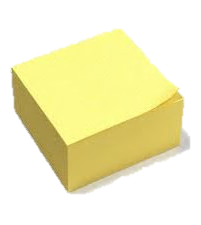 [Speaker Notes: Melissa
Not groupthink. People thinking about what matters to them and people like them. Different for every person in the room.]
#1:  More ag-related enterprises are present, visible and growing in our community.
#2:   The land resources necessary to attract, and keep, agricultural enterprises in Our Town are available and affordable.
#10:   More coordinated supportive services and complementary agricultural services/enterprises
#9:   Prioritize existing farmland or farmland preservation
#3:   Better understanding of agricultural issues by municipal employees, elected officials, and Town committees and commissions.
#8:   Tax equality for all agricultural enterprises
#7:   The number of functional farms in Our Town remains the same or increases.
#4:   Producers and residents share the identify of Our Town as an agriculture community.
#6:   High-level of commitment from University to Our Town’s vision and agriculture strategy.
#5:   Our Town is realistically (viable) attractive as a place to farm.
[Speaker Notes: Melissa
These are indicators that show what evidence of the goal looks like from the perspective…  showing you what happens.]
#1:  More ag-related enterprises are present, visible and growing in our community.
#2:   The land resources necessary to attract, and keep, agricultural enterprises in Our Town are available and affordable.
#10:   More coordinated supportive services and complementary agricultural services/enterprises
#9:   Prioritize existing farmland or farmland preservation
#3:   Better understanding of agricultural issues by municipal employees, elected officials, and Town committees and commissions.
What does it mean?
#8:   Tax equality for all agricultural enterprises
#7:   The number of functional farms in Our Town remains the same or increases.
#4:   Producers and residents share the identify of Our Town as an agriculture community.
#6:   High-level of commitment from University to Our Town’s vision and agriculture strategy.
#5:   Our Town is realistically (viable) attractive as a place to farm.
[Speaker Notes: Melissa]
Key Leverage Indicators
#1:  More ag-related enterprises are present, visible and growing in our community.
#2:   The land resources necessary to attract, and keep, agricultural enterprises in Our Town are available and affordable.
#10:   More coordinated supportive services and complementary agricultural services/enterprises
#9:   Prioritize existing farmland or farmland preservation
#3:   Better understanding of agricultural issues by municipal employees, elected officials, and Town committees and commissions.
#3:   Better understanding of agricultural issues by municipal employees, elected officials, and Town committees and commissions.
KLI #1
#8:   Tax equality for all agricultural enterprises
#7:   The number of functional farms in Our Town remains the same or increases.
#4:   Producers and residents share the identify of Our Town as an agriculture community.
#4:   Producers and residents share the identify of Our Town as an agriculture community.
KLI #2
#6:   High-level of commitment from University to Our Town’s vision and agriculture strategy.
#5:   Our Town is realistically (viable) attractive as a place to farm.
[Speaker Notes: Melissa]
Key Leverage Indicator #1
#1:  More ag-related enterprises are present, visible and growing in our community.
#2:   The land resources necessary to attract, and keep, agricultural enterprises in Our Town are available and affordable.
#10:   More coordinated supportive services and complementary agricultural services/enterprises
#9:   Prioritize existing farmland or farmland preservation
#3:   Better understanding of agricultural issues by municipal employees, elected officials, and Town committees and commissions.
#8:   Tax equality for all agricultural enterprises
#7:   The number of functional farms in Our Town remains the same or increases.
#4:   Producers and residents share the identify of Our Town as an agriculture community.
#6:   High-level of commitment from University to Our Town’s vision and agriculture strategy.
#5:   Our Town is realistically (viable) attractive as a place to farm.
[Speaker Notes: Melissa]
Key Leverage Indicator #2
#1:  More ag-related enterprises are present, visible and growing in our community.
#2:   The land resources necessary to attract, and keep, agricultural enterprises in Our Town are available and affordable.
#10:   More coordinated supportive services and complementary agricultural services/enterprises
#9:   Prioritize existing farmland or farmland preservation
#3:   Better understanding of agricultural issues by municipal employees, elected officials, and Town committees and commissions.
#8:   Tax equality for all agricultural enterprises
#7:   The number of functional farms in Our Town remains the same or increases.
#4:   Producers and residents share the identity of Our Town as an agriculture community.
#4:   Producers and residents share the identify of Our Town as an agriculture community.
#6:   High-level of commitment from University to Our Town’s vision and agriculture strategy.
#5:   Our Town is realistically (viable) attractive as a place to farm.
[Speaker Notes: Melissa]
Key Results Indicator
#1:  More ag-related enterprises are present, visible and growing in our community.
#2:   The land resources necessary to attract, and keep, agricultural enterprises in Our Town are available and affordable.
#10:   More coordinated supportive services and complementary agricultural services/enterprises
#9:   Prioritize existing farmland or farmland preservation
#3:   Better understanding of agricultural issues by municipal employees, elected officials, and Town committees and commissions.
#8:   Tax equality for all agricultural enterprises
#7:   The number of functional farms in Our Town remains the same or increases.
#7:   The number of functional farms in Our Town remains the same or increases.
#4:   Producers and residents share the identify of Our Town as an agriculture community.
#6:   High-level of commitment from University to Our Town’s vision and agriculture strategy.
#5:   Our Town is realistically (viable) attractive as a place to farm.
[Speaker Notes: MElissa]
Key Results Indicator
#1:  More ag-related enterprises are present, visible and growing in our community.
#2:   The land resources necessary to attract, and keep, agricultural enterprises in Our Town are available and affordable.
#10:   More coordinated supportive services and complementary agricultural services/enterprises
#9:   Prioritize existing farmland or farmland preservation
#3:   Better understanding of agricultural issues by municipal employees, elected officials, and Town committees and commissions.
#8:   Tax equality for all agricultural enterprises
#7:   The number of functional farms in Our Town remains the same or increases.
#4:   Producers and residents share the identify of Our Town as an agriculture community.
#5:   Our Town is realistically (viable) attractive as a place to farm.
#6:   High-level of commitment from University to Our Town’s vision and agriculture strategy.
[Speaker Notes: Melissa]
How to Develop Measures
[Speaker Notes: ShannaWe will be providing training on all of this.]
Definitions: 
Agricultural issues Which issues are most salient to the goal at this point for this community?
Purchases from local farms by public and private institutions and individuals
Raise visibility  of Our Town as an agricultural community
Protect agricultural lands in small and large parcels
Allow for self-provisioning activities including gardens, community gardens, edible landscaping, chickens. 
Employ local youth employment on local farms
Include Farmers in local municipal decision-making 
Municipal employees - Town clerk, town planner, town administrator, road crew
Elected Officials - County representatives, Selectboard members, School Board members
Town Committees and Commissions - Planning Committee, Zoning Committee, Recreation Committee, Fundraising Committee
Better understanding
Farmers are present or otherwise invited to voice their perspectives in discussions of municipal issues.
Impacts on local agriculture and agricultural land use are considered and documented in every policy decision. 
Actions taken support one or more the agricultural issues.
Key Indicator:Better understanding of agricultural issues by municipal employees, elected officials, and Town committees and commissions.
[Speaker Notes: Shanna]
Measures 

Unit of Measure: The number of policies passed and other actions taken by municipal employees, elected officials, town committees and/or commissions that document impact on one or more of the identified agricultural issues over a calendar year.
Baseline: The number of policies passed and other actions taken by municipal employees, elected officials, town committees and/o commissions that document the impact on one or more of the identified agricultural issues over the past three years.
Key Indicator:Better understanding of agricultural issues by municipal employees, elected officials, and Town committees and commissions.
[Speaker Notes: Shanna]
Framing Measures: Based on Research
[Speaker Notes: Shanna
Look outside themselves to see what’s possible.]
Framing measure: Identify towns within the state that are demonstrating support for local agriculture. 
What have they accomplished in relation to each issue area? 
How can you use their experience to set targets for this town? 
Note: this may lead to refined measures related to specific issues.
Example of a Framing Measure related to the Case Study
[Speaker Notes: Shanna]
Action Plans and Measurement Plans
[Speaker Notes: Shanna]
Possibilities for Integration of HCD and YGWYM in Planning
Select/articulate a challenge area
Create a focus question and a goal
Define target population and community
Develop a multi-stakeholder team
Conduct primary and secondary research
Make sense of the research
Generate 3 solution concepts/action plans 
Select most promising concept solution. 
Test assumptions in the field
Apply YGWYM – restate the goal, indicators, analysis, definitions, baseline measures
Develop and present team pitch
[Speaker Notes: Shanna]
Possibilities for Integration of HCD and YGWYM in Implementation
Based on completing human centered design planning process
CCAM-TAC facilitator:
Assists in coordinating with federal & other partners
Helps identify missing information
Build on indicator analysis focused on solution concept and related goals
Review definitions of key leverage indicators and measures.
Finetune measures and measurement plans. 
Implement measurement plans.
Develop and implement action plans
Develop baseline and framing measures and remeasurement plan
Provides ongoing support and resources
[Speaker Notes: Shanna]
Q&A about YGWYM
Q&A about preliminary ideas for integration
Other

Next steps – plan for workshop in June and more extensive trainings beyond.
Discussion: Next Steps
[Speaker Notes: Shanna]
You Get What You Measure - Resources
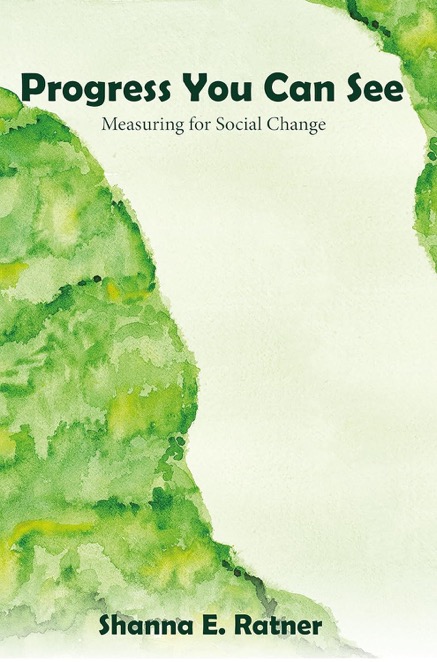 [Speaker Notes: Shanna]